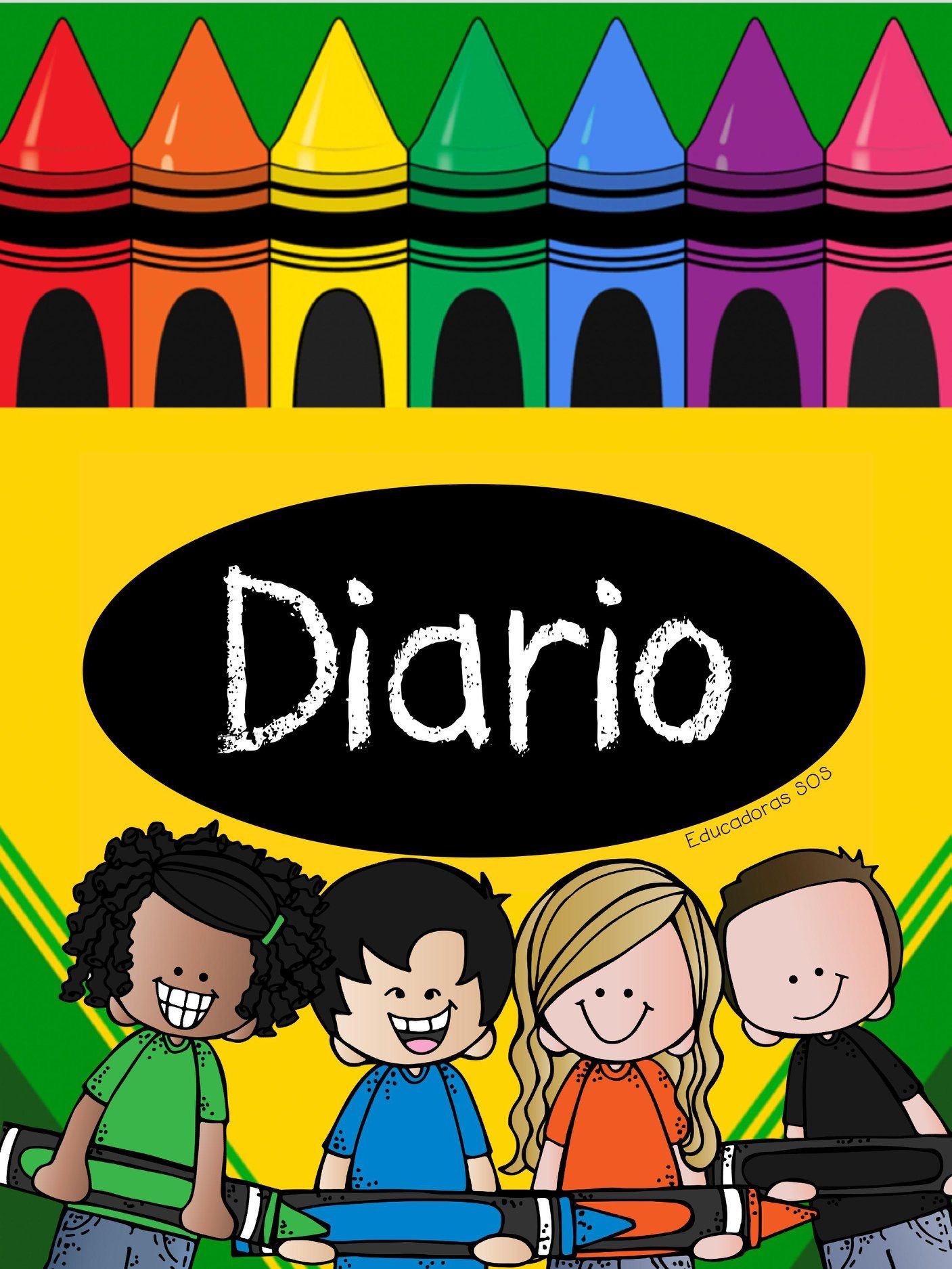 Diario de la alumna
Jardín de Niños “Victoria Garza Villarreal”Educadora: Gabriela Morin de la Rosa.  Practicante: Montserrat Vazquez Espinoza.
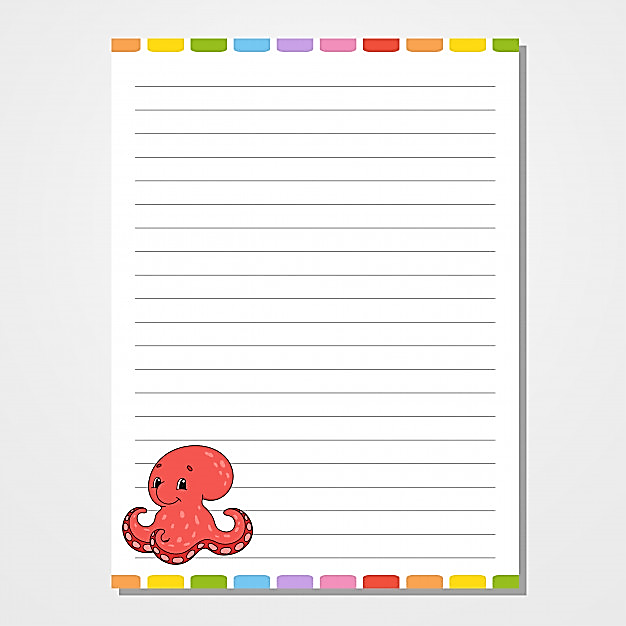 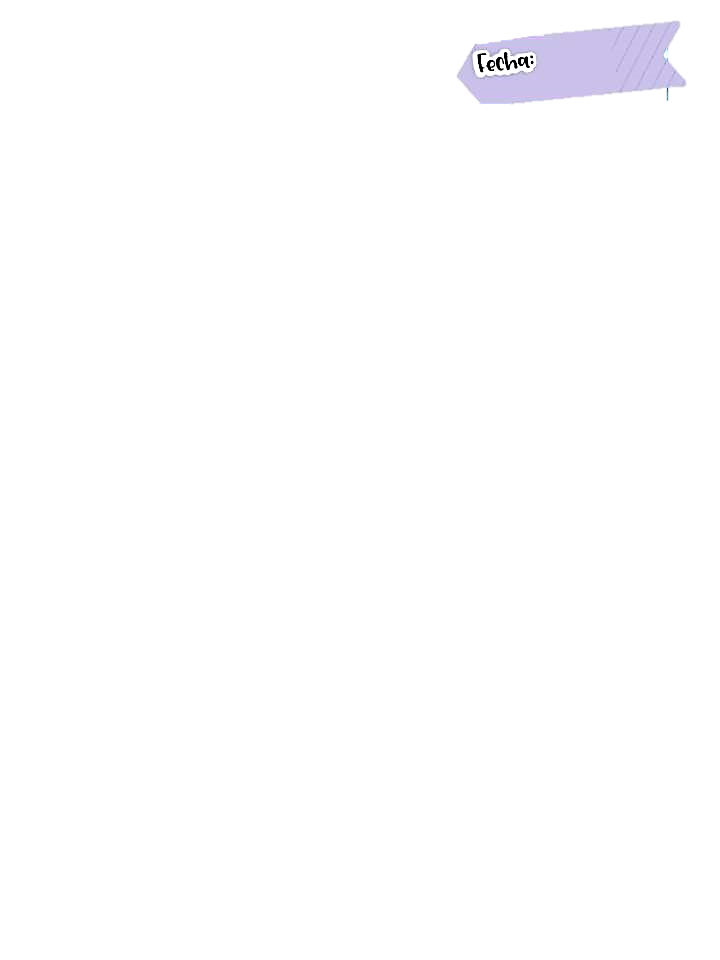 03/03/2021
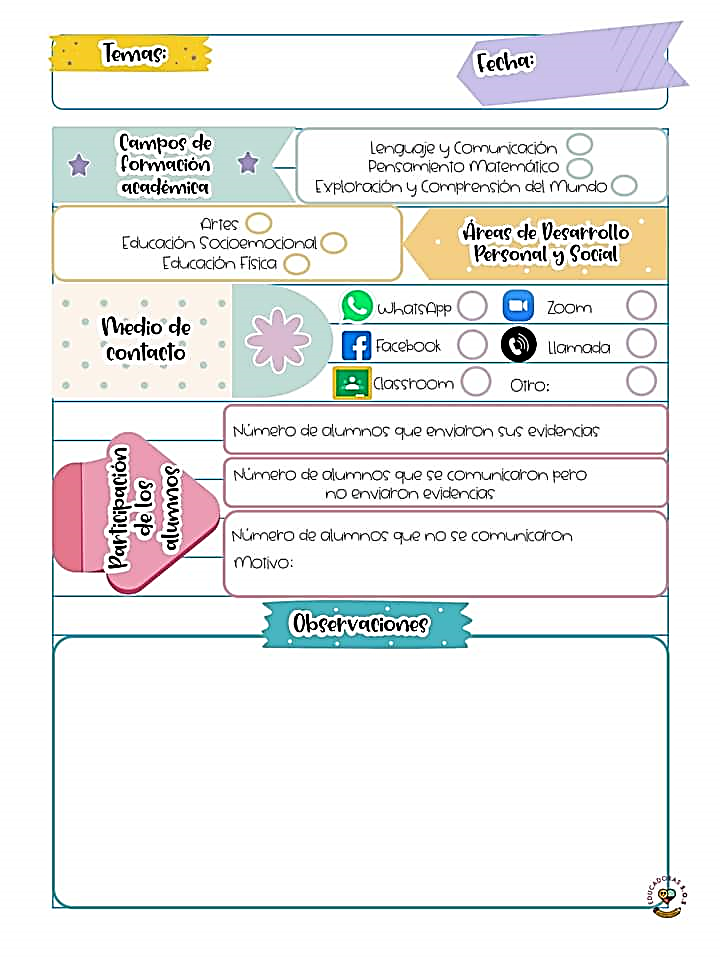 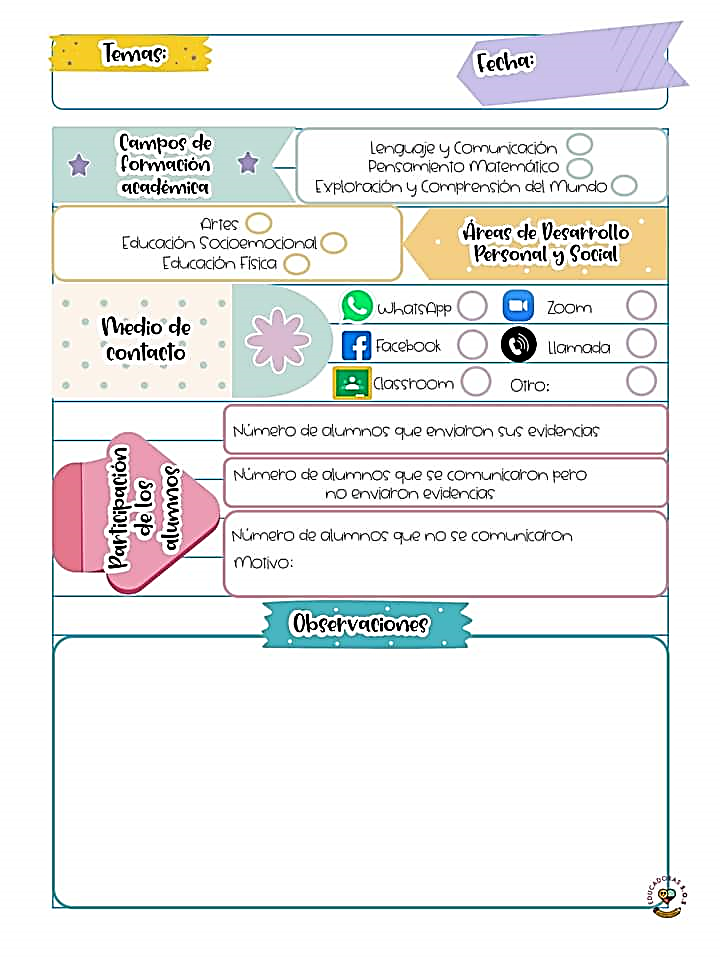 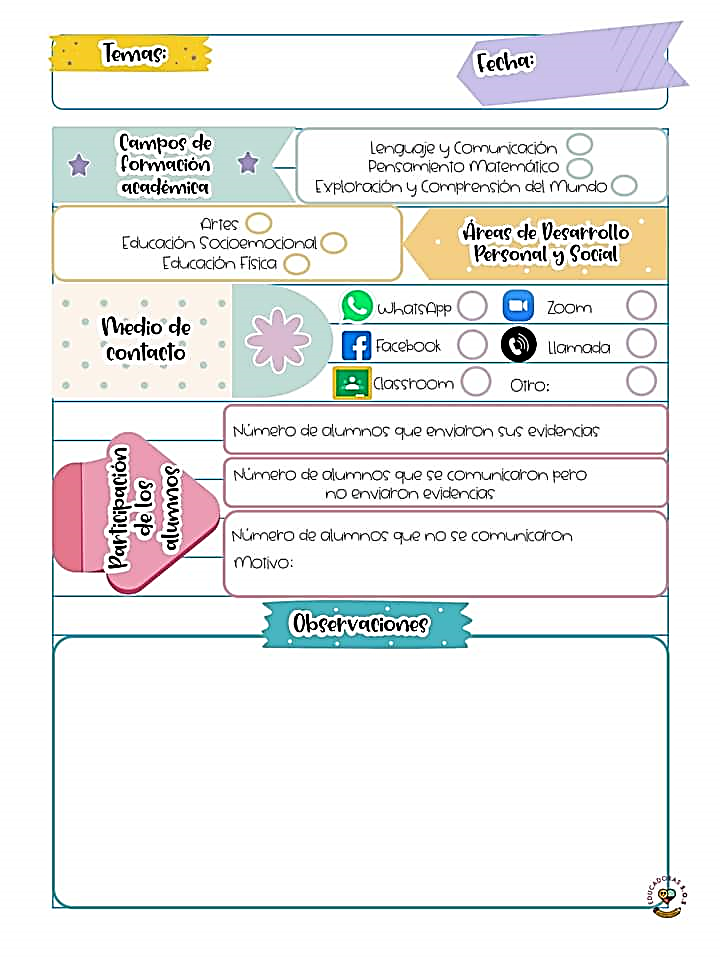 Asistieron 7 alumnos a la clase virtual.
Los padres de familia tienen la oportunidad de mandar todas las evidencias de las semanas el día viernes.
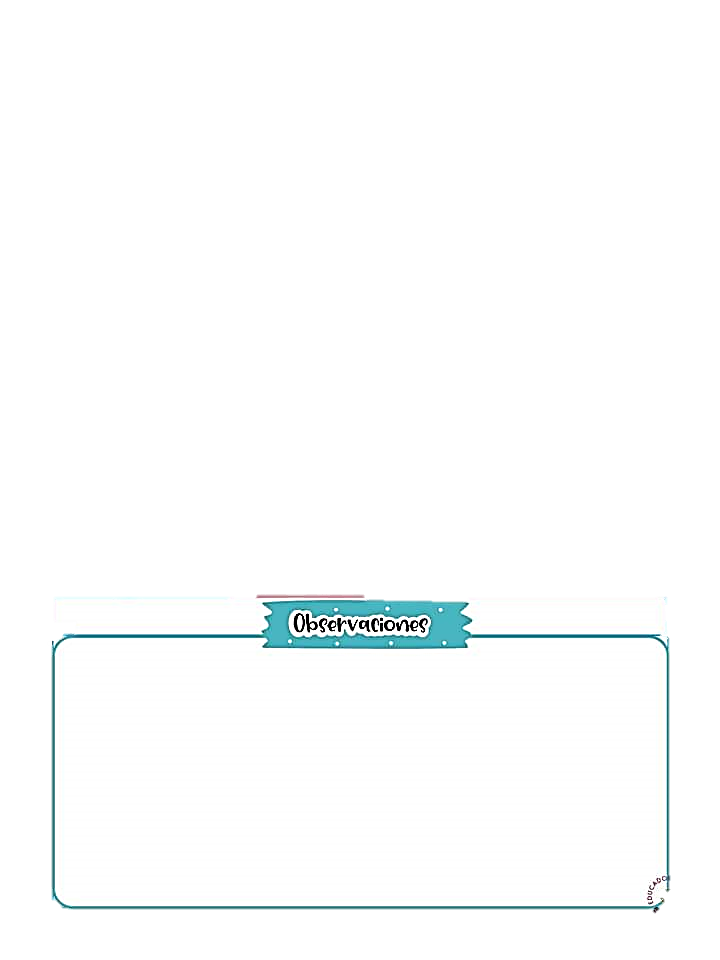 El día de hoy en clase virtual se vieron actividades del campo de lenguaje y comunicación, donde a los alumnos previamente se les había pedido que tuvieran su cuento favorito, primero escucharon el cuento que eligió la educadora y después uno por uno fueron compartiendo su cuento, mencionando de lo que trataba y sus personajes, después de finalizar la actividad se aplico la rutina en donde se vio el tema de “la primavera” ya que estarán realizando un bailable en los próximos días y para finalizar la clase virtual se implemento una ficha para la gestión de emociones, donde también previamente se les había solicitado un material, enseñándoles a los niños algunos ejercicios de relajación, mencionando para que se importante hacerlo, cuando lo podemos hacer y en que nos ayuda.
Diario de la alumna
Jardín de Niños “Victoria Garza Villarreal”Educadora: Gabriela Morin de la Rosa.  Practicante: Montserrat Vazquez Espinoza.
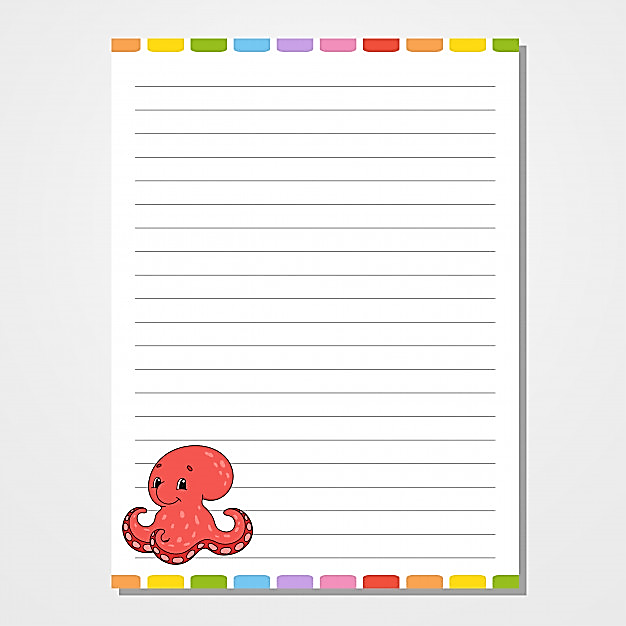 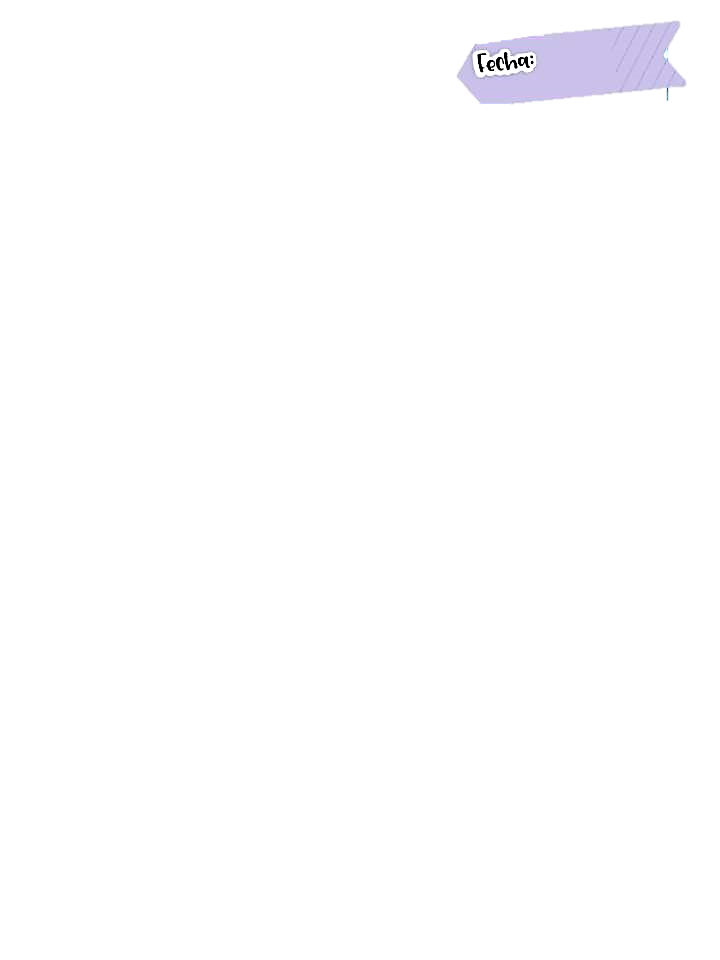 04/03/2021
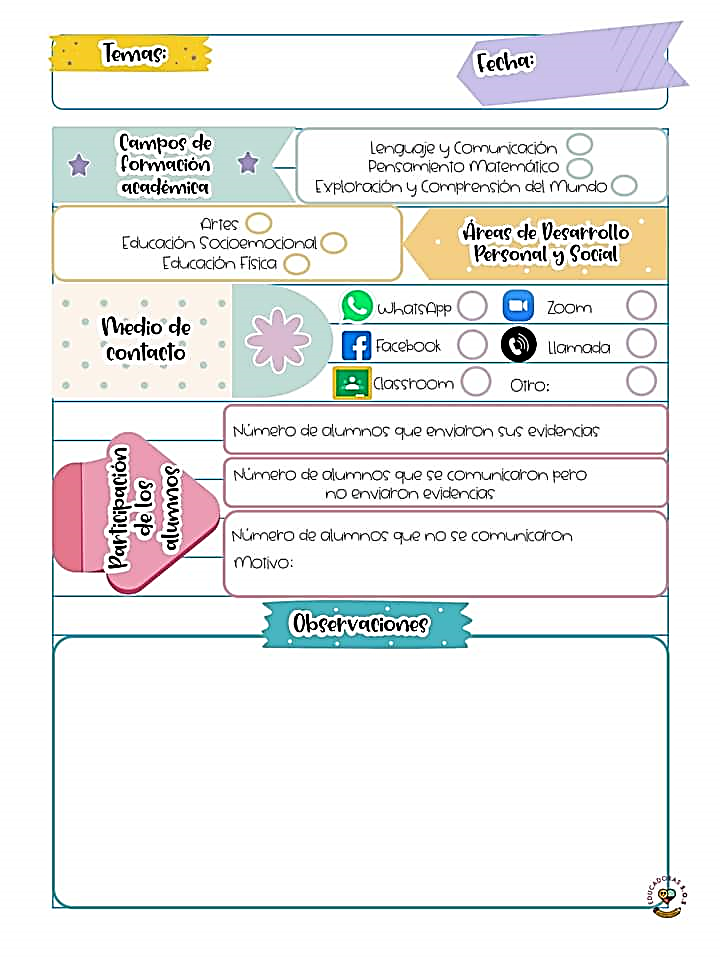 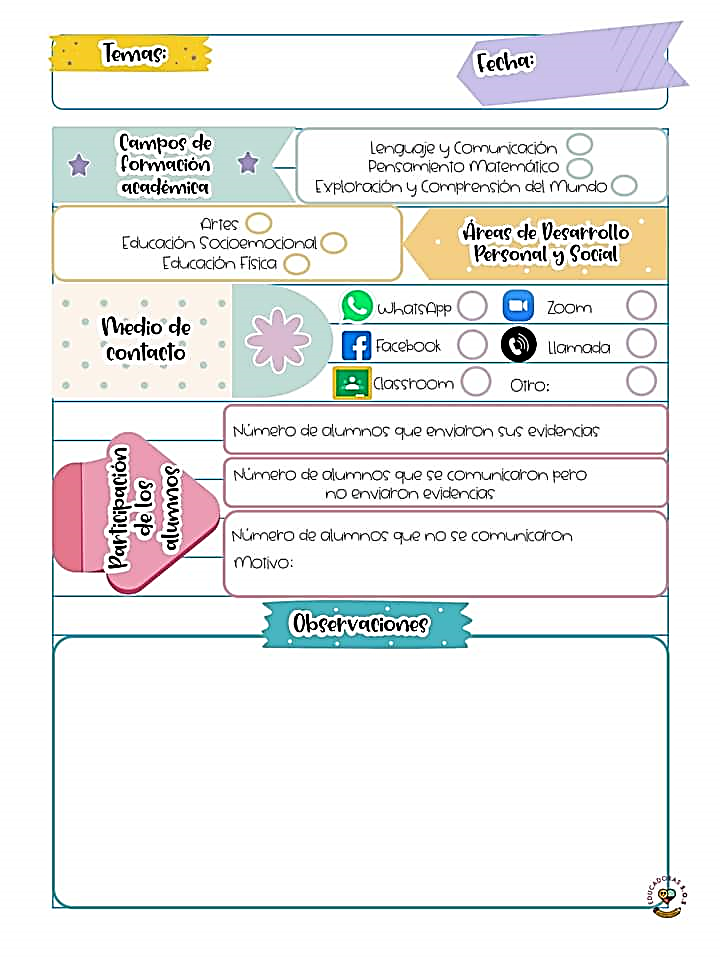 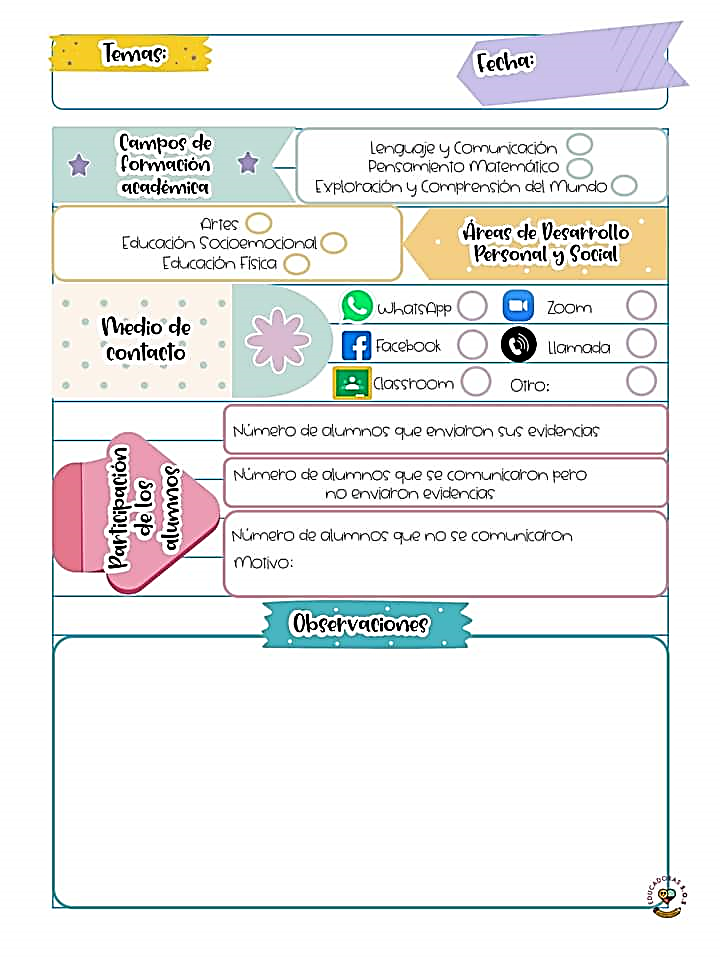 6 alumnos subieron sus evidencias a la plataforma.
Los padres de familia tienen la oportunidad de mandar todas las evidencias de las semanas el día viernes.
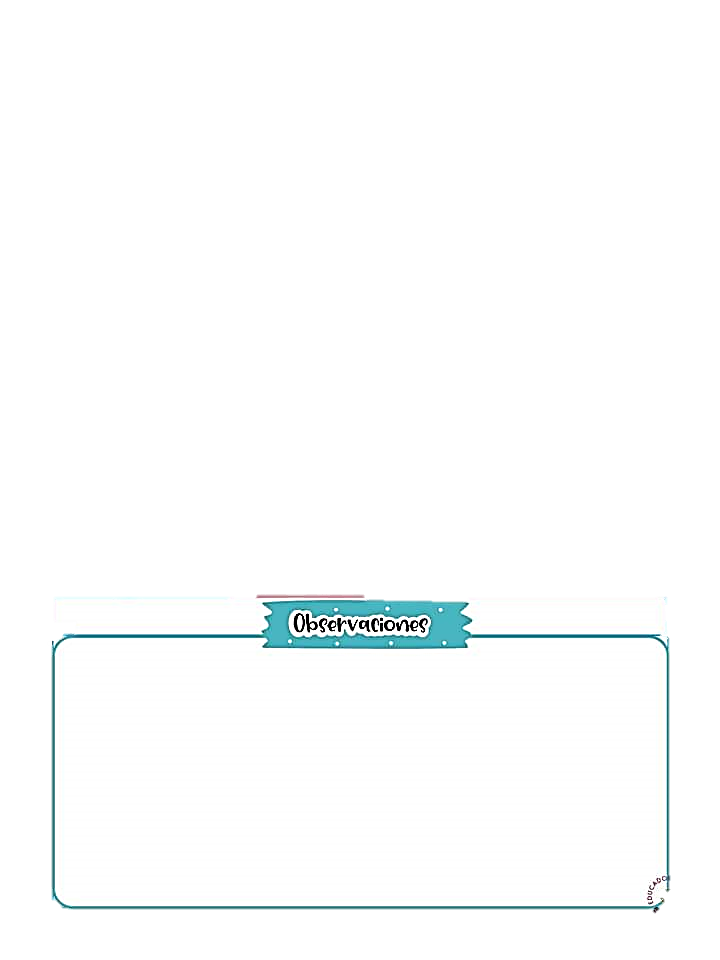 El día de hoy en aprende en casa 3 se vio el campo de pensamiento matemático con el aprendizaje  esperado de identificar varios eventos de su vida cotidiana y dice el orden en que ocurren, dando énfasis a establecer relaciones temporales. Para poder organizar las actividades semanales e identificar varios eventos de su vida cotidiana y el orden en que ocurren.se presenta una historia, y se presenta una tabla con los días de la semana ubicados por colores para poder registrar las actividades diarias. 
Como actividad complementaria se le solicito a los alumnos que con imágenes o recortes explicaran su rutina diara, con las actividades que ellos realizaban y mencionando en que horario las realizan.